МУНИЦИПАЛЬНУЮ УСЛУГУ МОЖНО ПОЛУЧИТЬ:
ЧТО НУЖНО ДЛЯ ПОЛУЧЕНИЯ УСЛУГИ
ПРОЦЕСС ПРЕДОСТАВЛЕНИЯ МУНИЦИПАЛЬНОЙ УСЛУГИ
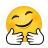 Заявление

Паспорт или иной документ, удостоверяющий личность

Подтверждающий полномочия представителя документ
Прием и регистрация письменного заявления
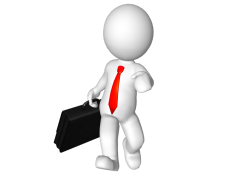 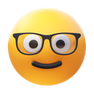 Рассмотрение заявления
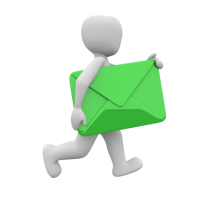 или
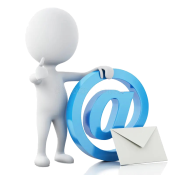 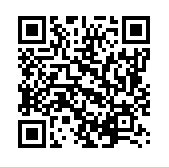 Мотивиро-ванный отказ в предостав-лении письменных разъяснений
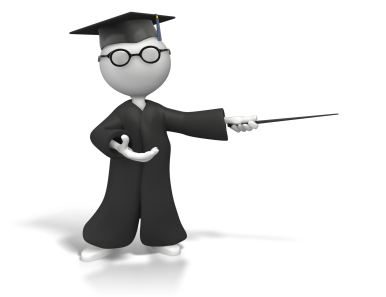 Предостав-ление письменных разъяснений
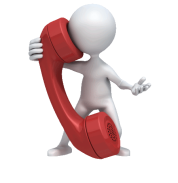 Форма и образец заполнения заявления
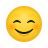 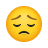 Орган местного самоуправления предоставляющий услугу: ФИНАНСОВОЕ УПРАВЛЕНИЕ ГОРОДА НОВОКУЗНЕЦКА
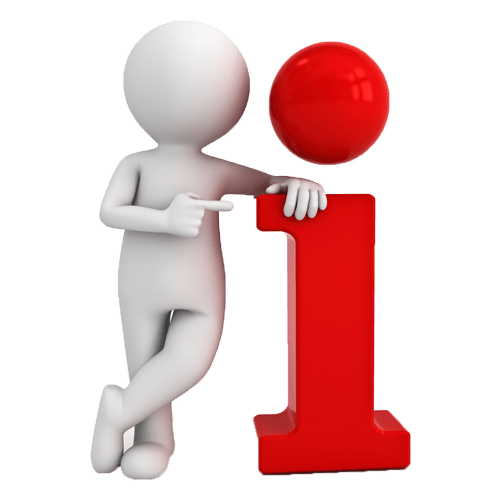 СРОКИ ПРЕДОСТАВЛЕНИЯ МУНИЦИПАЛЬНОЙ УСЛУГИ
КОНТАКТЫ
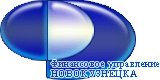 654080, Кемеровская область - Кузбасс, г.Новокузнецк, ул. Кирова, 71, каб. 624

Телефоны:
8(3843) 321-624 (приёмная)
8(3843) 321-609 (специалист, осуществляющий устное информирование по муниципальной услуге)

E-mail: main@finnkz.ru

Приём заявителей осуществляется 5 дней в неделю, с понедельника по пятницу с 8-30 до 17-30, с перерывом на обед с 12-00 до 13-00.

Суббота, Воскресенье – выходные дни.
МУНИЦИПАЛЬНАЯ УСЛУГА
по телефону  в устной форме информирование –
        в  день обращения

по письменному запросу на бумажном носителе, в электронной форме - не позднее 30 дней с момента регистрации запроса
Предоставление письменных разъяснений по вопросам применения муниципальных нормативных правовых актов Новокузнецкого городского округа о местных налогах и сборах
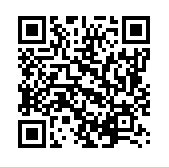 муниципальная услуга предоставляется БЕСПЛАТНО
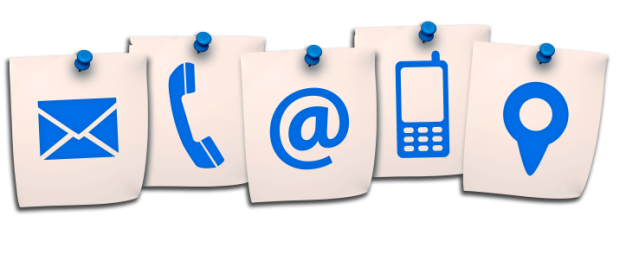